IBV-Dialogreihe 2024
„Langfristige Erhaltung einheimischer Nutztierrassen:
Deutsche Genbank, Monitoring und Synergien mit der praktischen Tierzucht“
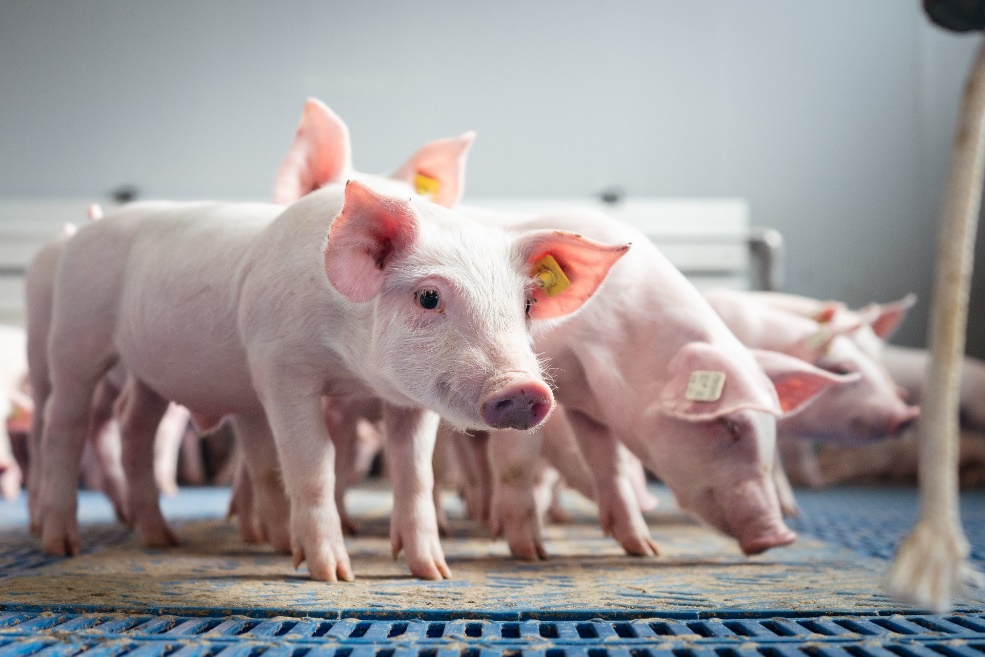 Dr. Meike Friedrichs, GFS eG
GFS Fakten im Überblick
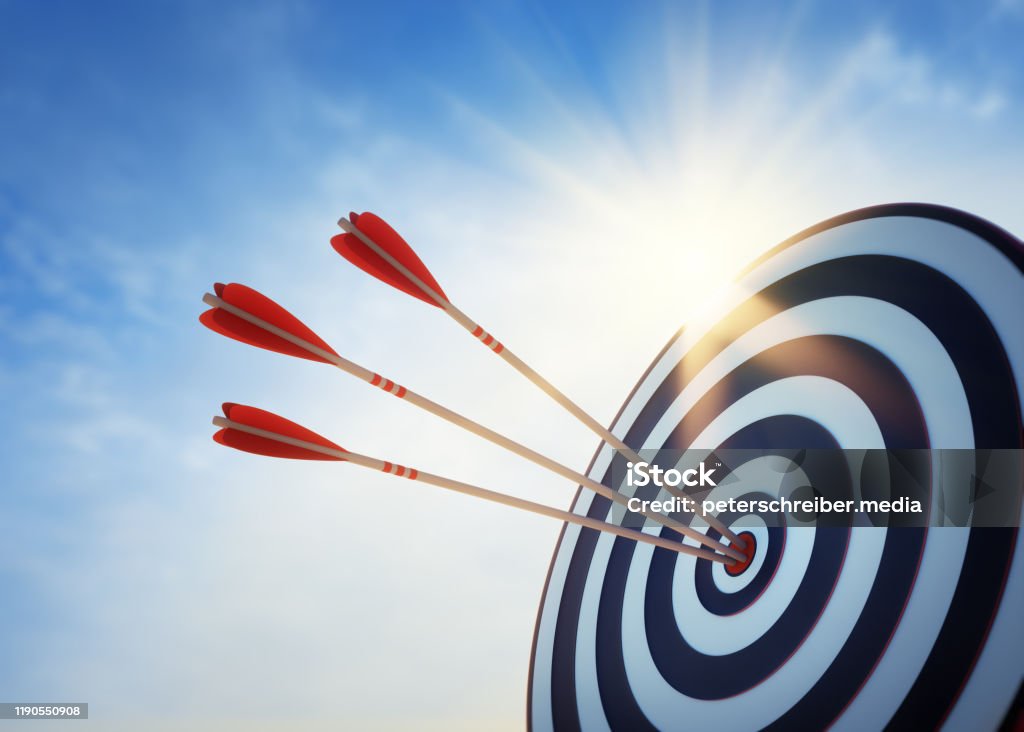 unabhängige Besamungsgenossenschaft
Genossenschaft mit 7.200 Mitgliedern 
Angebot aller Rassen und Herkünfte
Gründung im Jahre 1970
ca. 2.200 Eber auf sechs Stationen
ca. 3,8 Mio. verkaufte Spermatuben in 2023
Sperma-Export in mehr als 10 Länder innerhalb und außerhalb Europas
Top-Animal-Service GmbH: 100%iges Tochterunternehmen der GFS im Bereich Zubehör
GFS Standorte
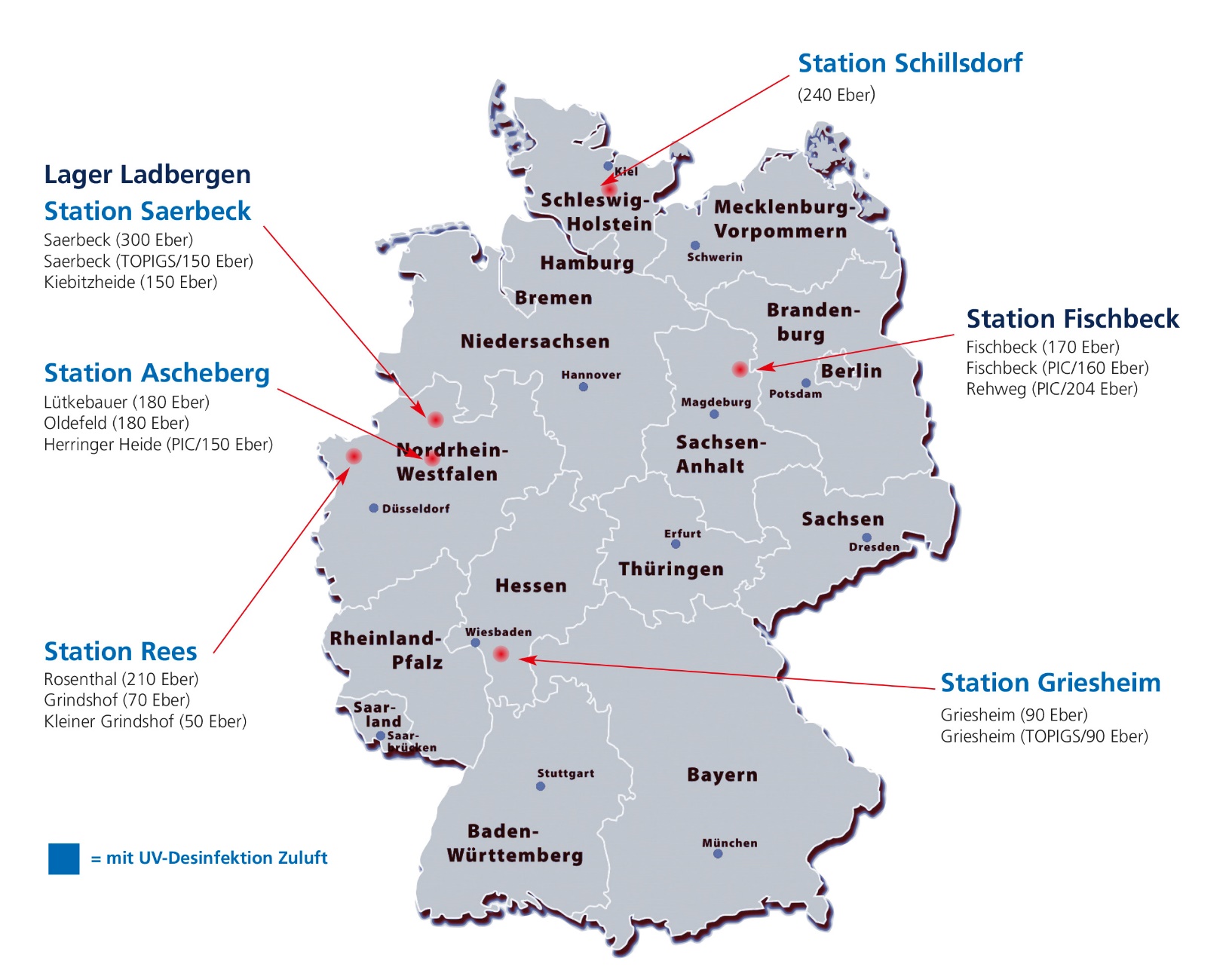 GFS-Endstufeneber Bestand 27.09.2024 
(incl. Quarantäne)
Rasse		      Menge

Breeders Duroc	            86

DanBred Duroc	          117

db.77		            22

German Pi	            83
Hermes Pi	            60

Bavarian Pi	             8

Hypor Maxter Pi	          103
Hypor Magnus Duroc        87
Rasse	              Menge

PIC 408		    775
PIC 410		      26
PIC 800		    112

TN Iberduroc	     10
TN Tempo  	   359
TN Select		     90
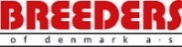 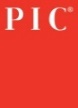 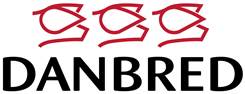 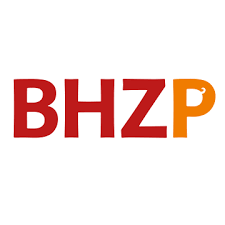 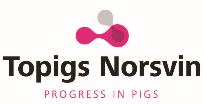 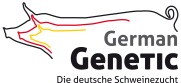 Summe 		    1938
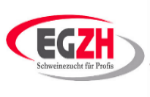 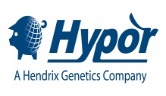 GFS-Vorstufeneber Bestand 27.09.2024 
(incl. Quarantäne)
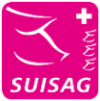 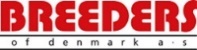 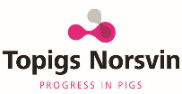 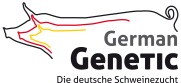 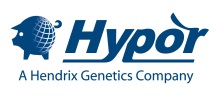 Summe 		         283
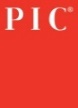 Zusammenarbeit mit der Deutschen Genbank
Bisher:
Aufstallung von Ebern bedrohter/gefährdeter Rassen
Spermagewinnung von Ebern bedrohter/gefährdeter Rassen für die Herstellung von Tiefgefriersperma

Zukünftig:
Information und Austausch zu den gewünschten Einlagerungen in der deutschen Genbank
Einsatz bedrohter/gefährdeter Rassen unterstützen - sonst schneller Übergang zur Erhaltungspopulation
Informationsaustausch/Koordination bundesweit/europaweit
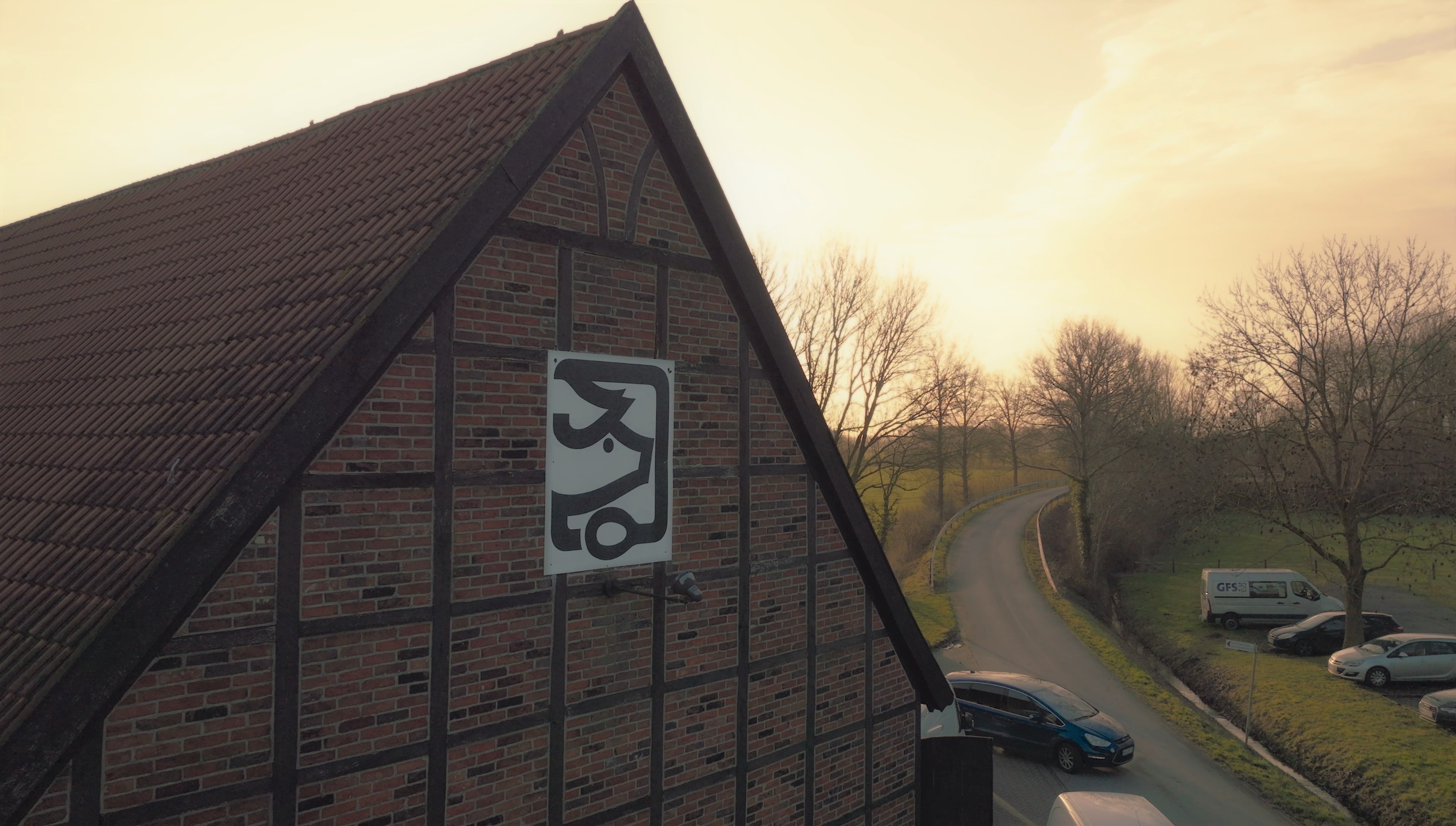 Ich freue mich auf Fragen!